Blue Ocean Strategy
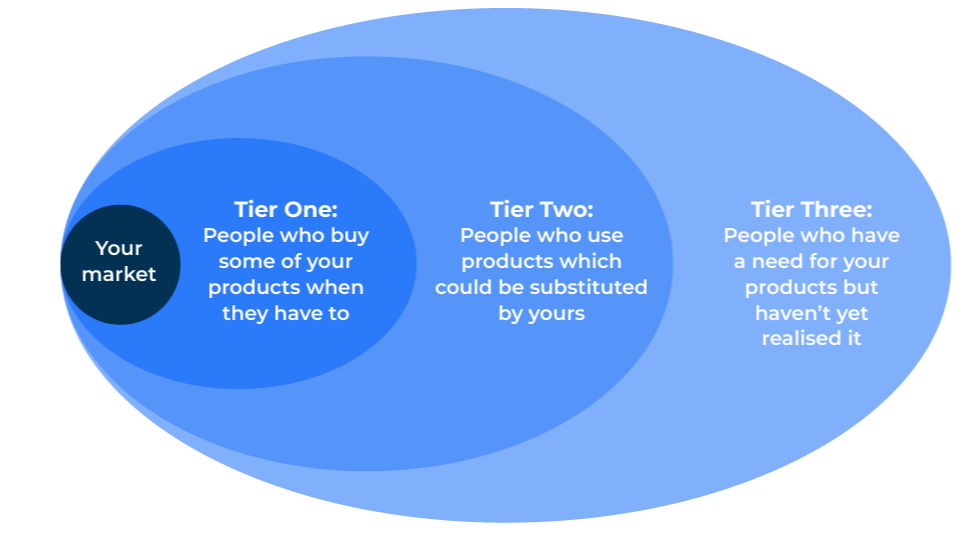 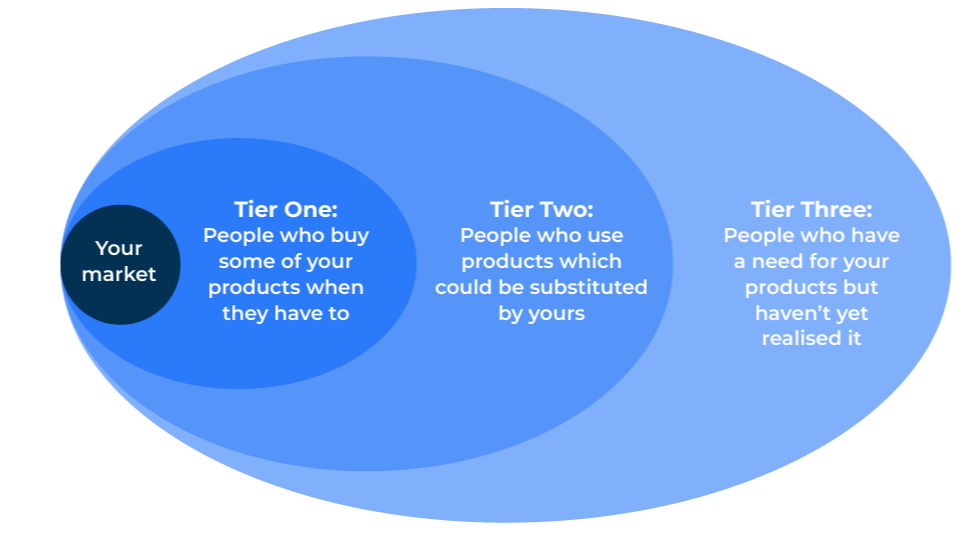 Start innovation and new product development.
Use this model to get ideas for stimulating innovation
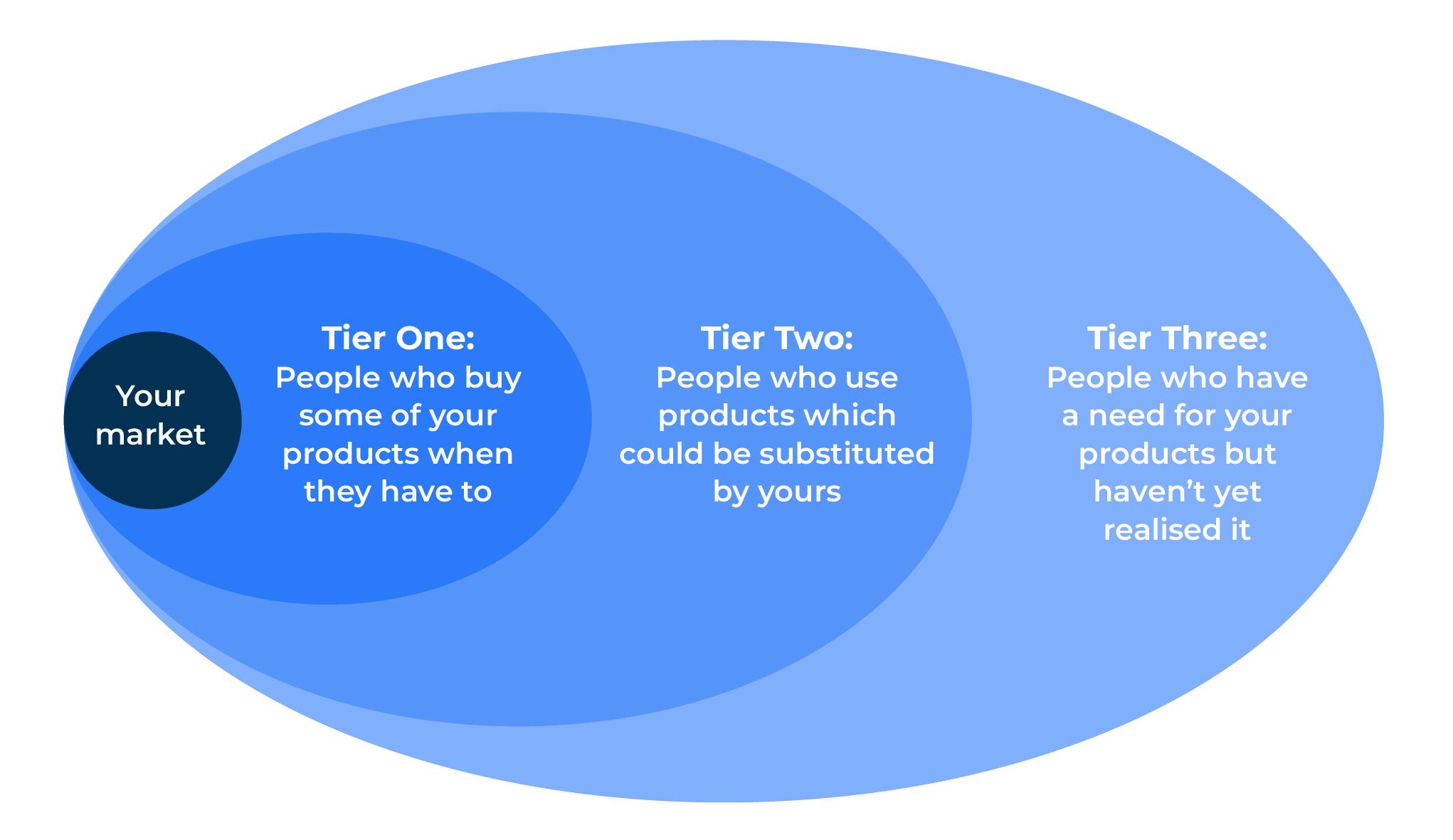 The model will help look beyond an existing market towards groups of people who are not yet customers or do not realise that they could be potential customers. These people are observed at three different levels – Tier 1, Tier 2, and Tier 3.
‹#›
Copyright © B2B Frameworks Ltd 2018
STEP 1
Test the utility of the new idea.
The first step is to determine if the new idea is really useful to people? Is there a strong reason why someone should buy the new idea (ie product or service)? If there is no utility (i.e. demand) for the new product, there is no point progressing to the next step.
‹#›
Copyright © B2B Frameworks Ltd 2018
STEP 2
Test the price of the new idea.
Test how much people will pay for the new product and who will pay it.
‹#›
Copyright © B2B Frameworks Ltd 2018
STEP 3
Test the cost of the new idea.
Test whether or not the new product can be produced at a reasonable cost
‹#›
Copyright © B2B Frameworks Ltd 2018
STEP 4
Test whether to launch the new product.
Finally test whether the new product should be launched
‹#›
Copyright © B2B Frameworks Ltd 2018
Things to think about.
The key is to understand customer needs and which customers can point to a viable innovation
Really understand your customers. Look at what they buy, see how they use the products, find out what frustrates them and how they overcome these frustrations.

Look at the outliers on the extremes of your customers. What do they do? It is here that you may find your blue ocean rather than in the mainstream middle ground.

Aim for the stars and be happy if you land on the moon! Most realisable opportunities lie with tier 1  customers rather than in tiers 2 or 3.
‹#›
Copyright © B2B Frameworks Ltd 2018
Thank you.